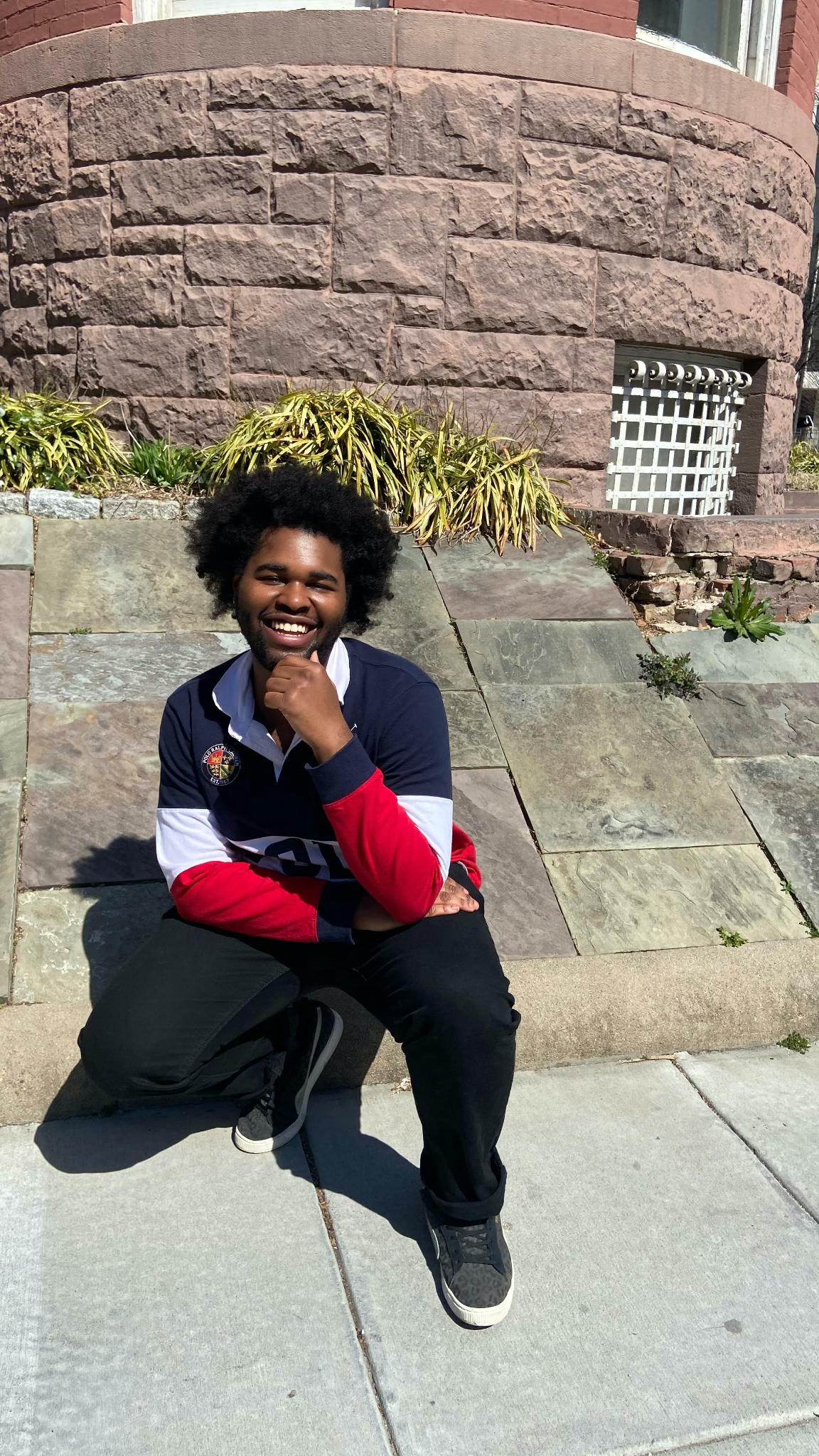 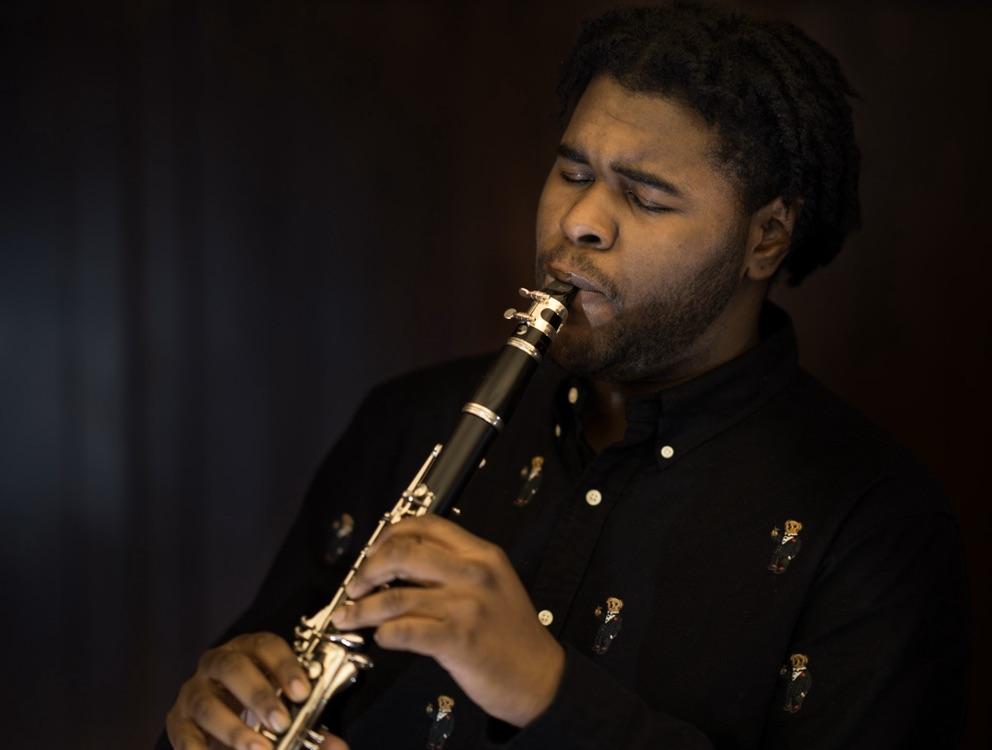 Armond Dorsey
Multidisciplinary Researcher
Performer-Composer╳ Writer

Dartmouth Health Arts and Humanities 
in Medicine Symposium
Contact: armond.e.dorsey.20@dartmouth.edu
Overview
Background
Overview of MMCRP
Racial Stress Frameworks
Health Equity Frameworks
Summary of Research Praxis
Praxis in Play: The Breathing Suite
Introduction: Music 
Bibliography
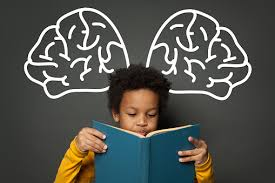 [Speaker Notes: Sush,]
Antiracist Approaches in Development of Music Interventions
The Music Medicine Critical Race Praxis to Address Racial Stress in Black Communities
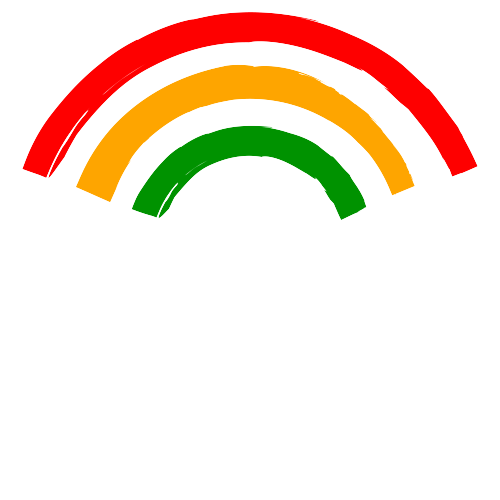 Background
The stress Black women experience from racial and gender discrimination leave them especially susceptible to stress-related outcomes. Music medicine offers cost-effective, scalable interventions with therapeutic potential against racial stress.
COVID-19 has disproportionately affected Black communities’ mental health due to isolation, grief, and racial trauma. As Black individuals face these stressors, they experience racial stress: emotional or physical pain or the threat of physical and emotional pain that results from encounters with racism. 
Cumulative exposure to racism, especially subtle acts on individual and structural levels, causes genetic, physiological, and psychological damage. The racism Black populations experience contribute to the disproportionately high incidence rates in cardiometabolic syndrome, maternal death, and pregnancy-related outcomes devastating the African Diaspora globally.
Research is needed on the therapeutic potential of receptive music therapy against racial stress; however, a rigorous research praxis for music intervention development centering African Diasporic experiences and knowledge must be established.
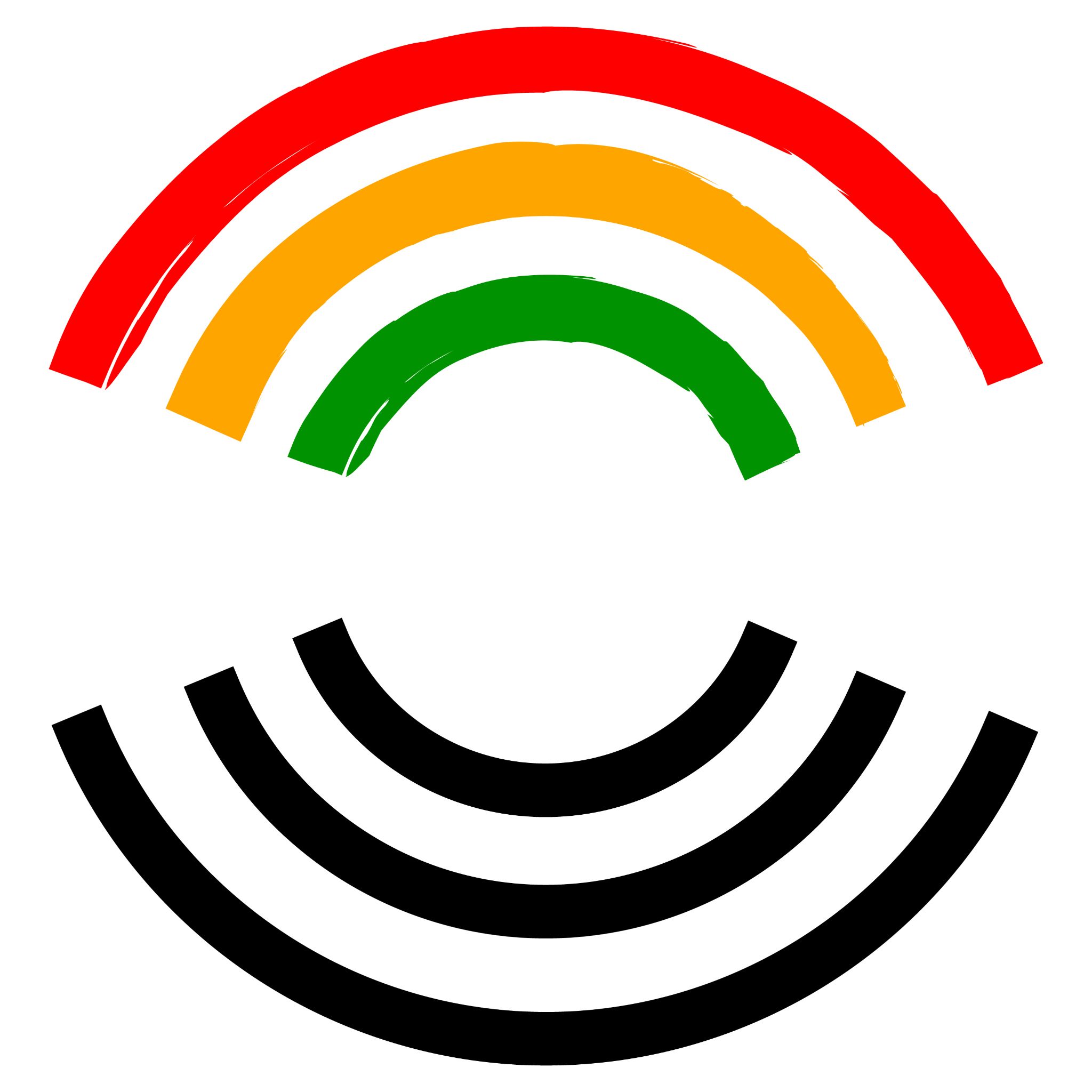 Stress Frameworks
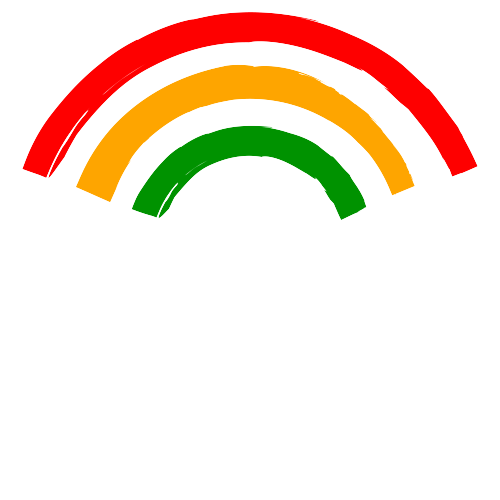 Racism: R.W. Gilmore, 2007 & W. Cheng, n.d.
Definition - The state-sanctioned and/or extra-legal production and exploitation of group-differentiated vulnerabilities to premature death, in distinct yet densely interconnected political geographies (R.W. Gilmore, 2007)
1
Centers the way Black, Indigenous, and people of color experience racism; Vulnerability highlights the compound costs such communities take to survive each day;
2
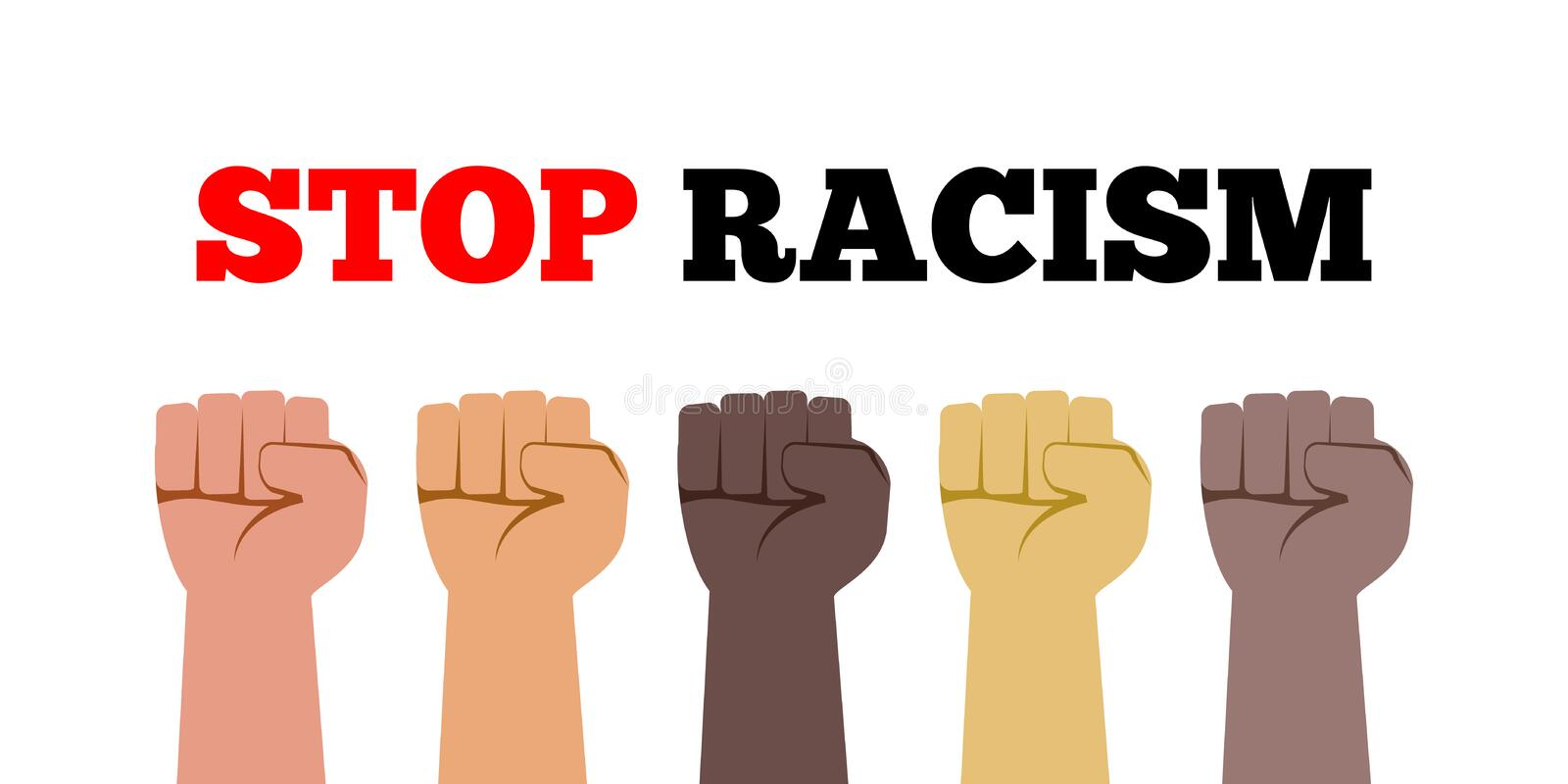 Geographic scale highlights the systemic pervasiveness of racism. Although the ways Black individuals and communities experience racism may vary based on locale, such local conditions are rooted in more expansive circuits of power that operate across scale (W. Cheng, n.d.).
3
A.T. Geronimus (2005) “Weathering” and Age Patterns of Allostatic Load Scores Among Blacks and Whites in the United States
Weathering Hypothesis - Black people experience early health deterioration as a consequence of the cumulative impact of repeated experience with social or economic adversity and political marginalization
1
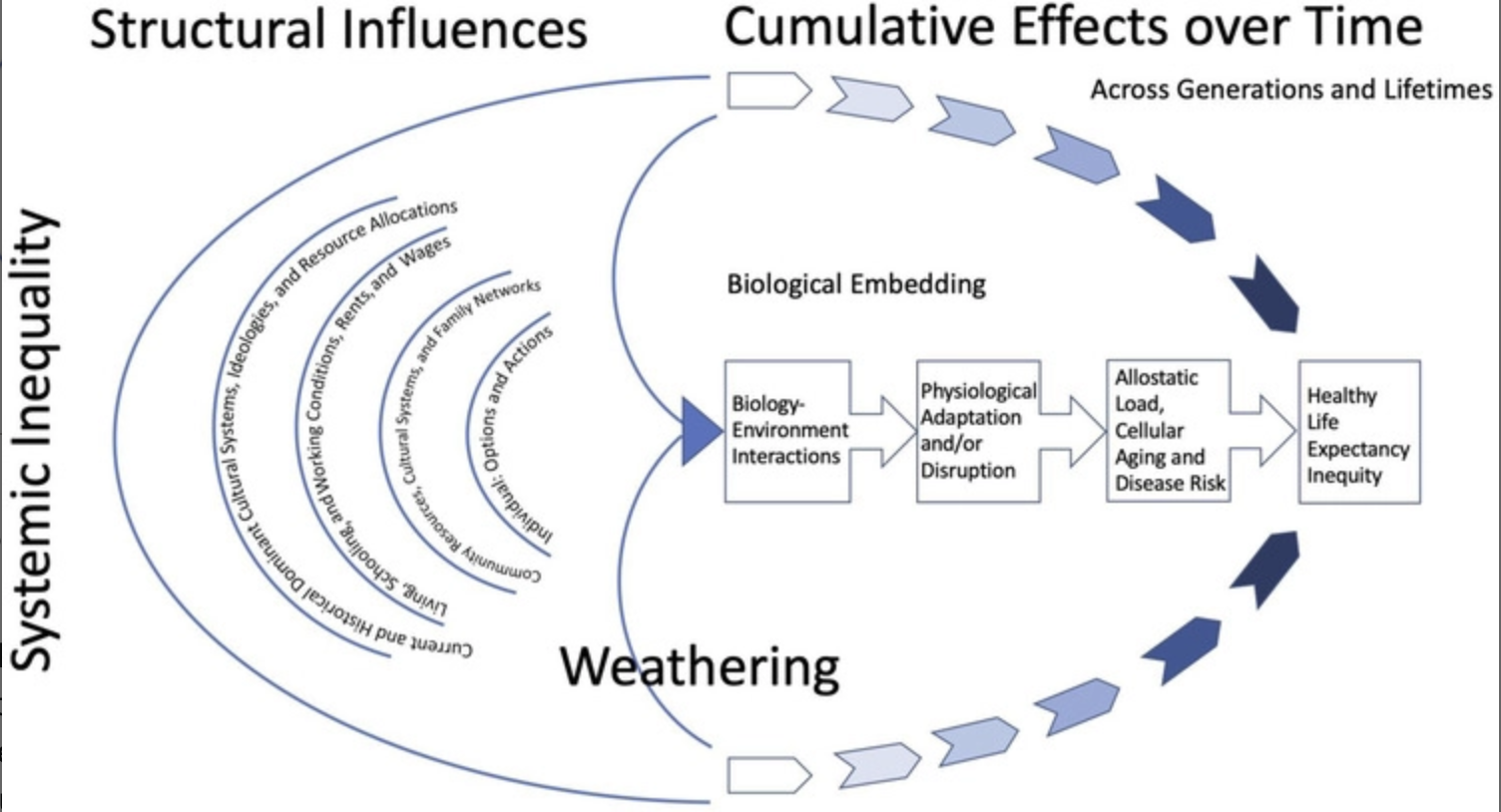 Persistent racial differences in health may be influenced by the stress of living in a race-conscious society that is particularly felt by BW due to double jeopardy of gender and racial discrimination
2
Provides a comprehensive understanding of the deleterious impact stress and environmental stressors have on individual health, community health, and intergenerational health
3
Spielberger Trait Anxiety Inventory (STAI): Assessing Anxiety in 6 Questions with STAI-6 (1992)
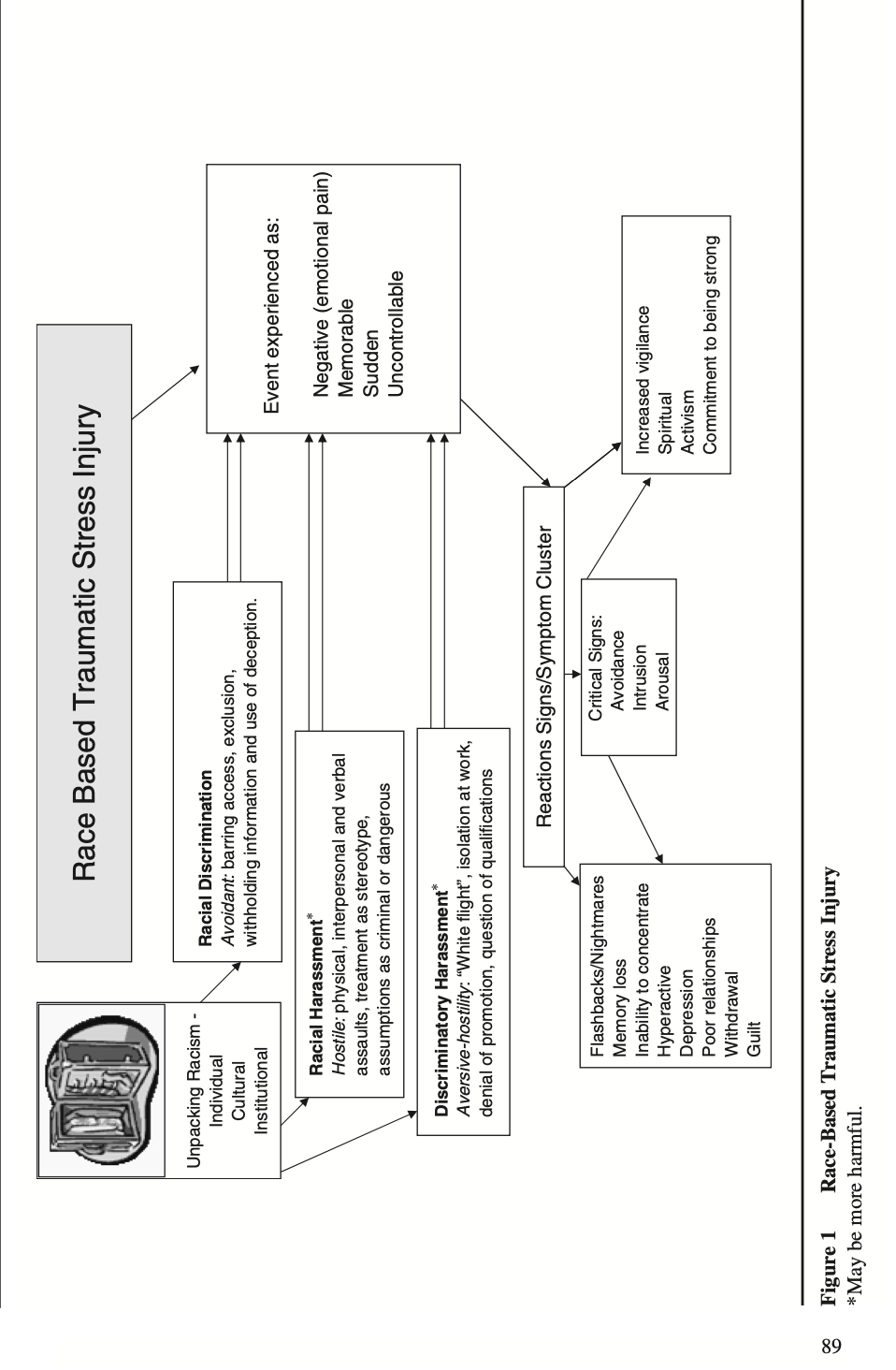 State Anxiety- Transitory emotional state due to apprehension or fear that varies in intensity and fluctuates over time
1
Trait Anxiety- Stable susceptibility ot proneness to experience temporary anxiety
2
Provides one’s level of anxiety prior to participation in the music intervention 

STAI-6 (Marteau, T.H. and Bekker, H., 1992) facilitates data collection in high turnover settings.
3
[Speaker Notes: Consider combining w/ note from (Varma, P, et al., 2021) “younger people have had the greatest increase in rates of psychological distress during the pandemic” Younger age- groups are more vulnerable, reporting greater stress, anxiety and depression compared to middle and older age groups.” to highlight the compounding stressors Black college students are facing]
Compounding Stressors for Black College Youth
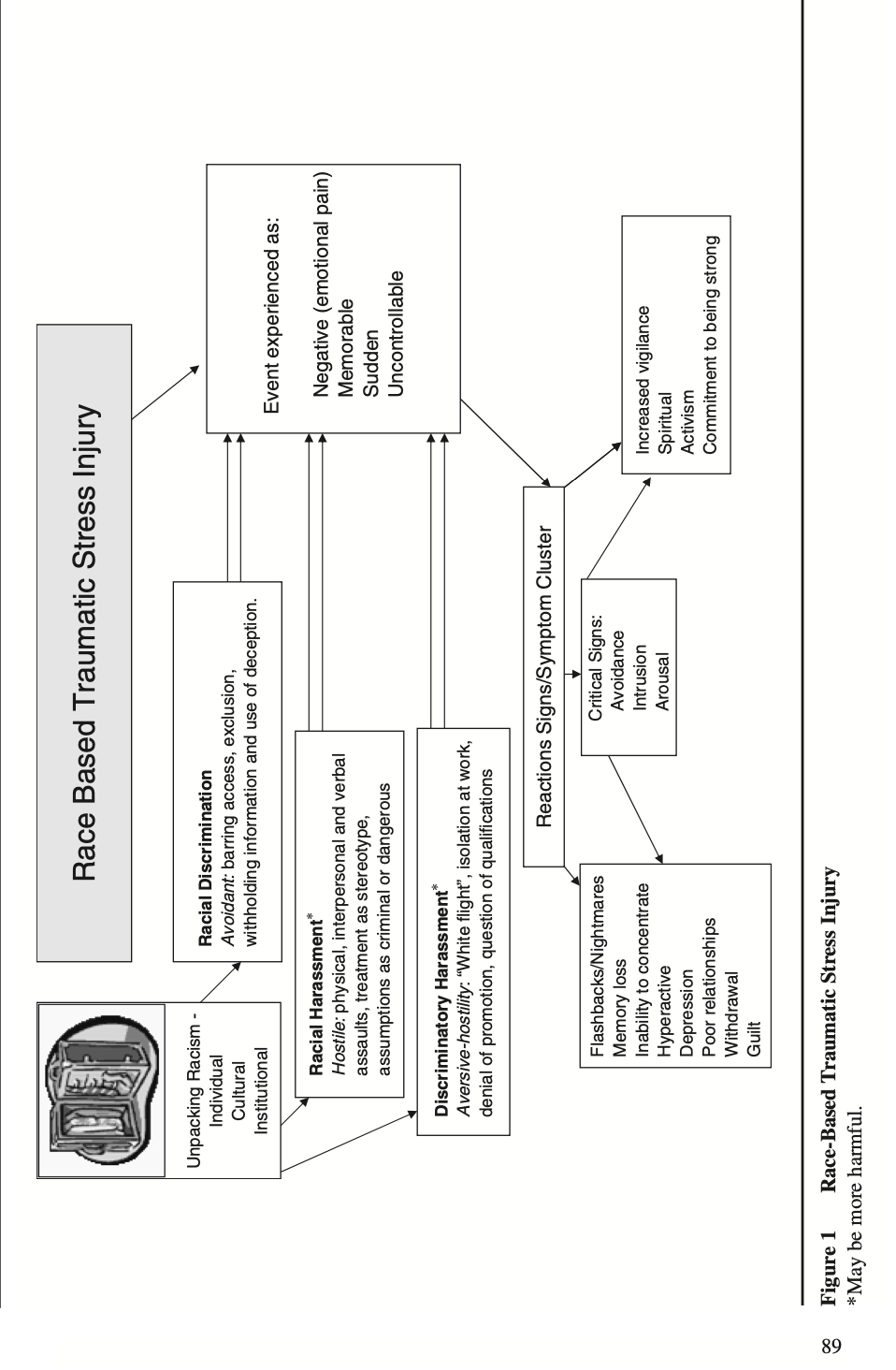 [Speaker Notes: Environmental Stressors (, Social Exposure (Racism), Cognitive Stress (School/Academics), etc.]
Health Equity Frameworks
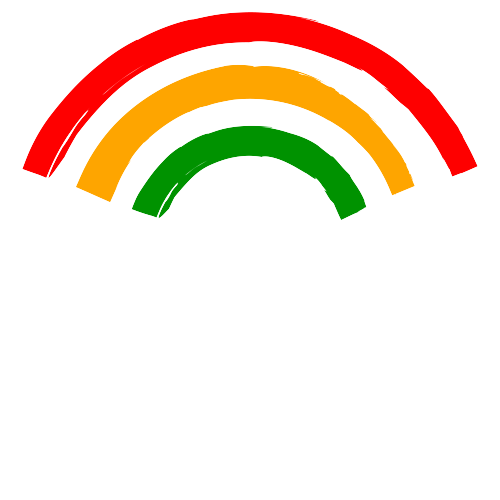 C. Ford & C.O. Airhihenbuwa (2007), The public health critical race methodology: Praxis for antiracism research
Definition: A semistructured process for applying CRT principles to address the subtle ways racism influences both health inequities and the approaches used to study them
1
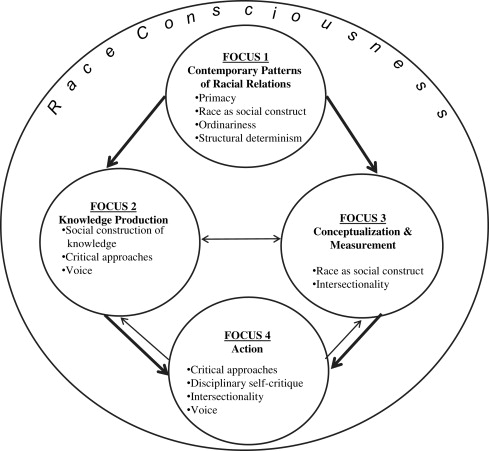 Establishes praxis (i.e., an iterative methodology) by combining theory, experiential knowledge, science and action in order to actively counter inequities
2
Focal areas provide a foundational epistemology and analytical lens to addressing health inequities and racism through rigourous research methods
3
Black Feminism & Womanism
Black Feminsim:  political movement that not only struggles against exploitative capitalism but also seeks to develop institutions to protect what the dominant culture has little respect and value for Black women”
1
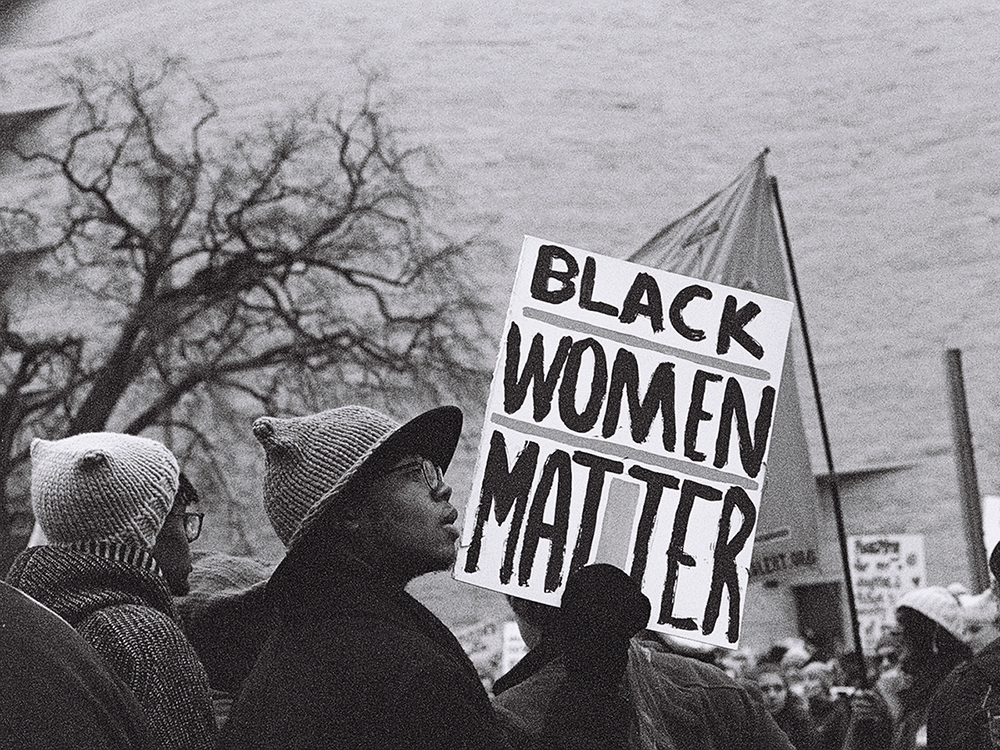 Black Womanism: refers to a political movement founded on three key principles: (a) it is practiced by a Black feminist or feminist of color who (b) appreciates and prefer women’s culture and (c) has a love of culture and self.
2
A systemic view that focalizes this intersectional worldview and its seeming contradictions is a foundational way of thinking in approaching racial stress and related factors that disproportionately impact Black communities, especially Black women.
3
J. Barlow & B. Johnson (2021) The Black Feminist and Womanist Analytical Path to Health Equity
Definition: Framework providing an analytical approach to addressing structural determinants of health by incorporating Black women’s experiences, theories, and knowledge production
1
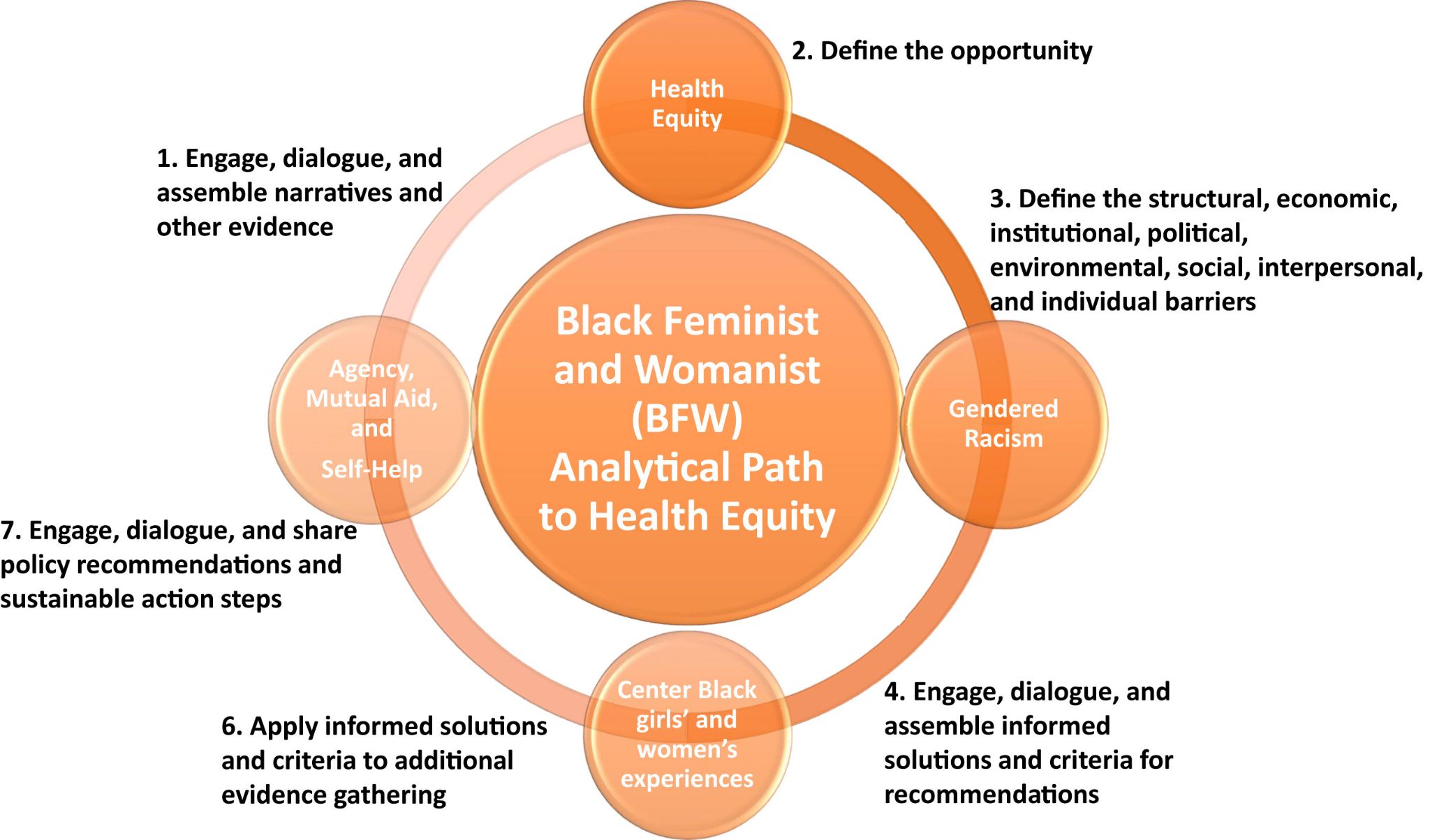 The research to practice/praxis paradigm is essential to improving therapeutic care. If Black health concerns are not being adequately addressed and explored in research methodology, then Black health concerns are not being addressed neither by researchers nor those providing care
2
Generates a community-based model for researching music interventions against race-based stress in Black populations and addressing structural determinants of health through policy
3
Overview of Research Praxis
Question, Objectives, and Research Methods
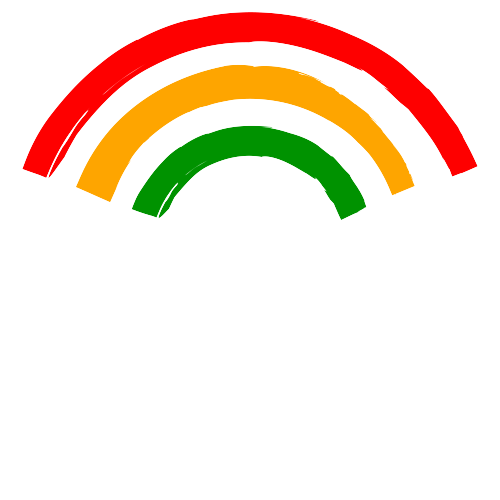 What antiracist frameworks/methods can be integrated into music medicine foundational research studies to address the health disparities and medical conditions faced by Black communities?
How can music medicine methodology incorporate musical listening practices in Black populations for therapeutic aims/practices/effects?
How can music medicine methodology facilitate the development of music therapie for populations facing symptoms of stress following memorable encounters of racism (also referred to as race-based stress or racial stress)?
How can the field improve/expand its research methods and approaches in order to build healthier, more self-determined Black communities?
Guiding Questions
Developed from Frameworks
To center the knowledge, challenges, and experiences of Black populations, esp. Black women and femmes, in the development of music therapies
To draw from Black feminist and womanist epistemologies/analyses/methods as analytical framework of the contributions of structural oppression to stress and its effects on both Black individuals’ and communities’ health. 
To develop a vocabulary and comprehensive understanding of health disparities, racism, and memorable encounters of racism and how these factors contribute to a particular set of stress symptoms that impact the health of Black communities on individual, community, nad intergenerational scales 
Integrate these experiences, analytical framework, and vocabulary as methodology in musical listening practices research in order to develop therapeutic music interventions against the racial stress Black communities face
Objectives
Of Antiracist Approach
Proposed Methods
Music and Genre Selection. community members should be surveyed about the music they have listened to in order to reduce stress following memorable encounters with racism. Survey participants may even be asked which key portions of the song produce a de-stressing effect. The songs gathered in survey responses should be compiled into a music corpus with detailed information on tempo, genre, and other acoustical features

Data Analysis. Common qualitative data collection methods include interviews and surveys; common quantitative data collection methods include self-reported instrument responses and biomarkers. Mixed methods approach provide opportunities to amplify Black communities’ experiences, narratives, and knowledge in the development of culturally-competent, racially conscious music interventions.

Intervention: Music-Guided Slow Breathing. This intervention exists across receptive music listening and active music engagement contexts/paradigms to facilitate one’s controlled breathing to slow-tempo [insert other mechanisms here]
Spielberger Trait Anxiety Inventory, STAI-6. The Race-Based Traumatic Stress Symptom Scale (R.T. Carter 2015) assesses the presence and severity of stress and traumatic stress reactions to racial discrimination and experiences with racism using an interview and 52 survey questions that correspond to seven symptom scales. 

Biomarkers. Biomarkers are any substance, structure, or process that can be measured in the body or its products and influence or predict the incidence of outcome or disease (Strimbu & Tavel, 2010, p. 463). The biomarkers commonly used in studies of music interventions against psychological stress include: plasma cortisol, salivary cortisol, and salivary α-amylase (Wong, M. M., et al., 2021). Best used in combination with self-reported instrument responses--i.e., patient responses to the Race-Based Traumatic Stress Symptom Scale--to determine patient stress. [add sentence on neuroimaging]

Intervention: Guided-Imagery Music. This intervention consists of in order to
Summary
Health Equity
Racial Stress
Biological Psychiatry
BW face some of the greatest risk of suffering from the deleterious effects of racism on health due to gendered racism and other forms of structural oppression targeting their race, gender, and other intersectional identities.
Racism is a part of Black individuals’ daily lived experience, providing a constant stressor. Thus, racism acts as a social exposure, deteriorating individual and intergenerational health from constant prolonged stress.
Racism creates health problems across generations because its health effects are passed on to children and it has operated in societies across the globe for centuries
Antiracist Approaches to Development of Music Intervention
Incorporate PHCRP & BFW Analytical Path in music medicine research methodology, esp. In development of music therapy
Amplify community knowledge in research via surveys, individual interventiews, group listening sessions, and other mixed methods that gather community perspectives in research questions
Praxis in Play: The Breathing Suite
Overview, Applying MMCRP, and Experimental/Compositional Design
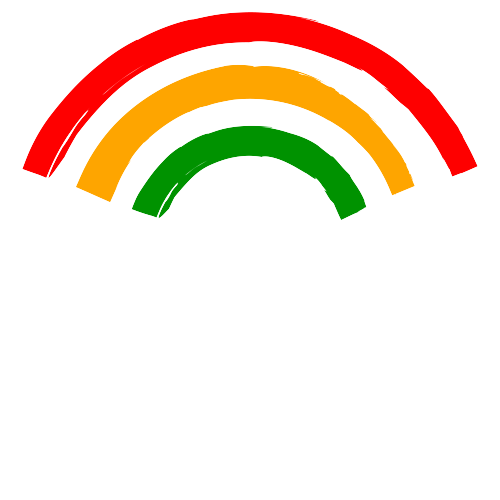 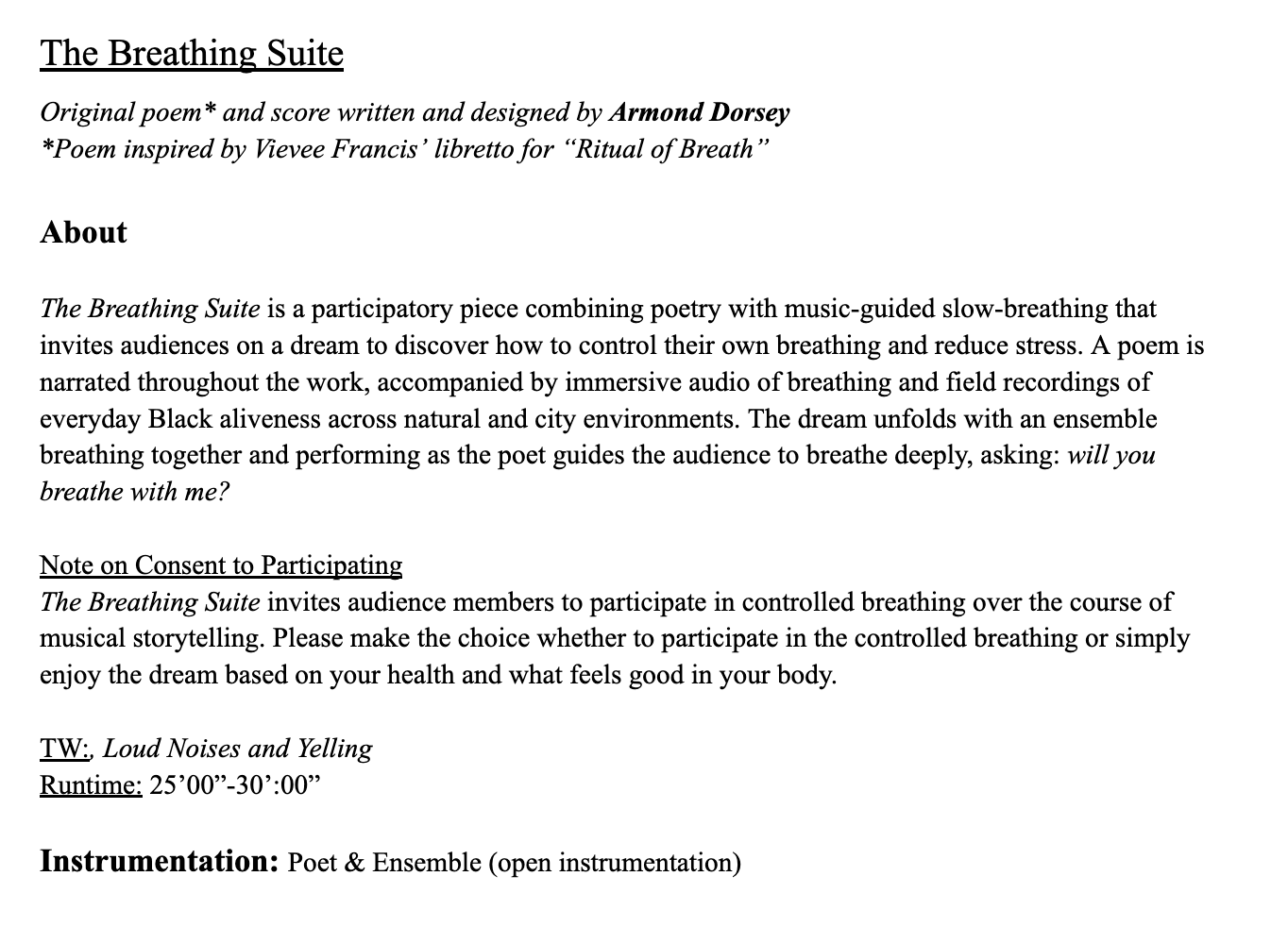 Lit Review
Applying MMCRP
Lorem ipsum dolor sit amet, consectetur adipiscing elit. Duis sit amet odio vel purus bibendum luctus.
Identify acoustical features for music listening to facilitate slow breathing and invite relaxed bodily/mental states IOT reduce state anxiety
Integrate Breathwork Practices w/ Storytelling
Draft poetry for narrative soundscape & interweave breathing techniques as generative moments for audience participation and musical interest IOT design pleasurable active music engagement activity that encourages slowed breathing rate
Outline of Compositional Method
Research Method Outline: Pre-Performance Survey
Research is needed on the therapeutic potential of receptive music theray against racial stress; however, a rigorous research praxis for music intervention development centering African Diasporic experiences and knowledge must be established.
Research Method Outline: Post-Performance Survey
Research is needed on the therapeutic potential of receptive music theray against racial stress; however, a rigorous research praxis for music intervention development centering African Diasporic experiences and knowledge must be established.
Take Breath, Dear Friends: Triangular Breathing
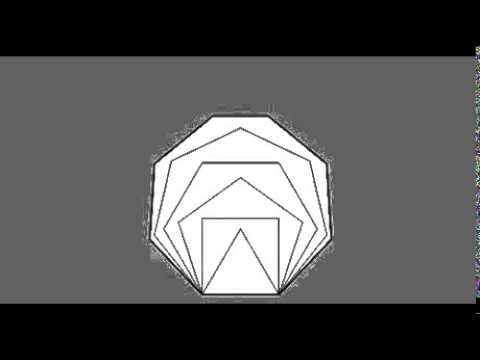 Triangular Breathing in The Breathing Suite
Diaphragmatic Breathing
Will you breathe with me?
Gatha in The Breathing Suite
Score Sample:
Description of Work:
TW: Ammunition, Loud Noises, Sirens, other sounds of police brutality
A work-in-progress audio chapbook created using Ableton Live 10 featuring soundscapes and my original poetry on the Black quotidian, police brutality, and protest. This movement Lucid Dream combines my poem A Checklist for Black Liberators with the soundscape of a city protest.
Sample Soundscape
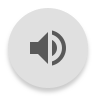 [Speaker Notes: Sample: 0:00-1:10, 2:52-4:07
2:52(pre-soundscape)-3:10 (soundscape) 3:43 - 4:07 (our power + silence)
4:40-4:47, f 12]
Thanks! Let’s stay in touch:

Email: armond.e.dorsey.20@dartmouth.edu

Website: https://armonddorsey.com

LinkedIn: https://www.linkedin.com/in/armond-dorsey/

*Please contact me before sharing this presentation beyond DHMC, thank you!*
Bibliography
Barlow, J., & Smith, G. (2019). What The Health (WTH)?: Theorising Southern Black Feminisms in the US South. Agenda (Durban, South Africa), 33(3), 19–33. https://doi.org/10.1080/10130950.2019.1668725
Bradt. (2013). Music for stress and anxiety reduction in coronary heart disease patients. Cochrane Database of Systematic Reviews, 2013(12).
Brandes, V., Terris, D. D., Fischer, C., Schuessler, M. N., Ottowitz, G., Titscher, G., Fischer, J. E., & Thayer, J. F. (2009). Music programs designed to remedy burnout symptoms show significant effects after five weeks. Annals of the New York Academy of Sciences, 1169, 422–425. https://doi.org/10.1111/j.1749-6632.2009.04790.x 
Carter, R. T. (2007). Racism and Psychological and Emotional Injury: Recognizing and Assessing Race-Based Traumatic Stress. The Counseling Psychologist, 35(1), 13–105. https://doi.org/10.1177/0011000006292033
Carter, R.T. & Sant-Barket, S.M. (2015). Assessment of the Impact of Racial Discrimination and Racism: How to Use the Race-Based Traumatic Stress Symptom Scale in Practice. Traumatology (Tallahassee, Fla.), 21(1), 32–39. https://doi.org/10.1037/trm0000018
Cheng, W., & Shabazz, R. (n.d.). Introduction: Race, space, and scale in the twenty-first century. ARCADE. https://arcade.stanford.edu/occasion/introduction-race-space-and-scale-twenty-first-century#fnref:3
Delgado R & Stefancic J. Critical Race Theory: An Introduction. 1st ed New York, NY: New York University Press; 2001
Ford, C. L., & Airhihenbuwa, C. O. (2010). The public health critical race methodology: Praxis for antiracism research. Social Science & Medicine, 71(8), 1390-1398. https://doi.org/10.1016/j.socscimed.2010.07.030
Geronimus, A. T., Hicken, M., Keene, D., & Bound, J. (2006). "Weathering" and age patterns of allostatic load scores among blacks and whites in the United States. American journal of public health, 96(5), 826–833. https://doi.org/10.2105/AJPH.2004.060749 
Gilmore, R.W. Golden Gulag: Prisons, Surplus, Crisis, and Opposition in Globalizing California (Berkeley: University of California Press, 2006), p. 28. 
Kamioka, H. ,Tsutani ,K. ,Yamada, M., Park, H., Okuizumi, H., Tsuruoka, K., Honda, T., Okada, S., Park, S. J., Kitayuguchi, J., Abe, T., Handa, S., Oshio, T., & Mutoh, Y. (2014). Effectiveness of music therapy: A summary of systematic reviews based on randomized controlled trials of music interventions. Patient Preference and Adherence , 8, 727 –754. doi:10.2147/PPA.S61340
Linnemann, A., Ditzen, B., Strahler, J., Doerr , J.M., & Nater, U.M. (2015 ). Music listening as a means of stress reduction in daily life. Psychoneuroendocrinology, 60 , 82 –90 . doi:10.1016/j.psyneuen.2015.06.008
Strimbu , K., &  Tavel , J.A. (2010). What are biomarkers? Current Opinion in HIV and AIDS , 5 (6 ), 463 –466 . doi:10.1097/COH.0b013e32833ed177
Taylor, U. Y. (1998). Making waves: The theory and practice of Black feminism. The Black Scholar, 28(2), 18-28. https://doi.org/10.1080/00064246.1998.11430912
Wong, M. M., Tahir, T., Wong, M. M., Baron, A., & Finnerty, R. (2021). Biomarkers of stress in music interventions: A systematic review. Journal of Music Therapy, 58(3), 241-277. https://doi.org/10.1093/jmt/thab003
Yehuda, R., Daskalakis, N. P., Bierer, L. M., Bader, H. N., Klengel, T., Holsboer, F., & Binder, E. B. (2016). Holocaust exposure induced intergenerational effects of FKBP5 methylation. Biological Psychiatry, 80, 372–380